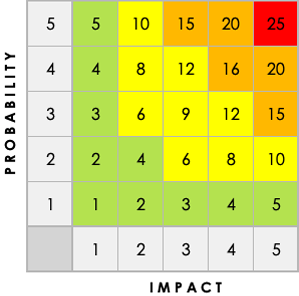 RISK AND OPPORTUNITY REGISTER TEMPLATE
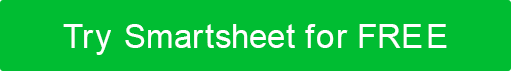 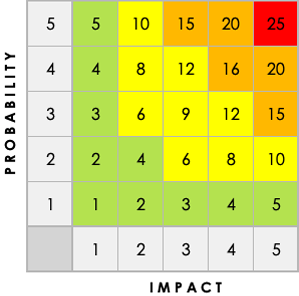 RISK AND OPPORTUNITY REGISTER – EXAMPLE